My時刻表*1
サイネージ*2
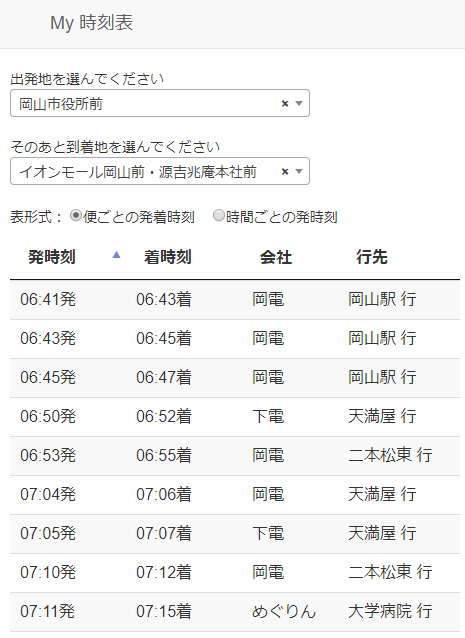 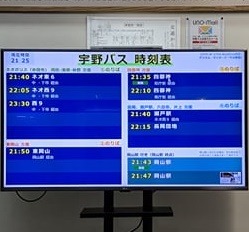 標準的なバス情報フォーマット
ワンソース
マルチユース
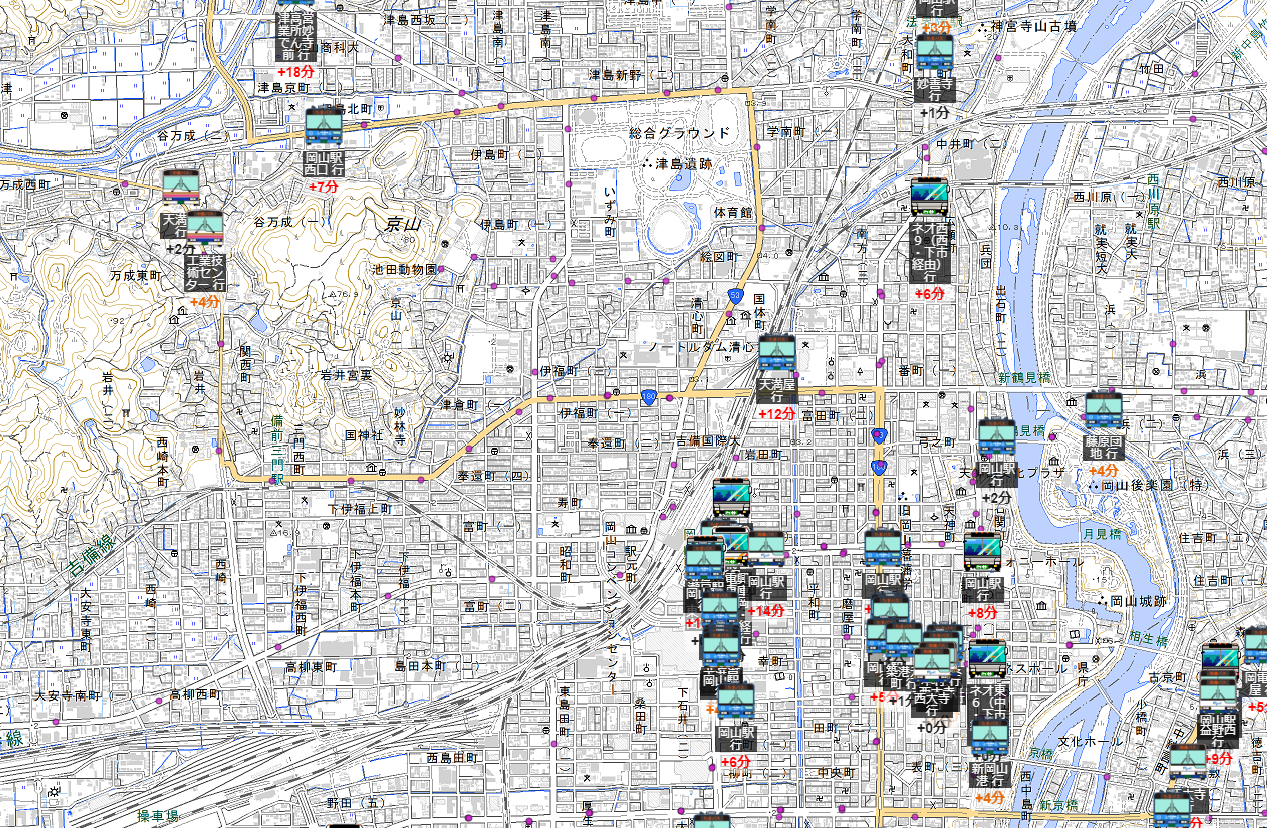 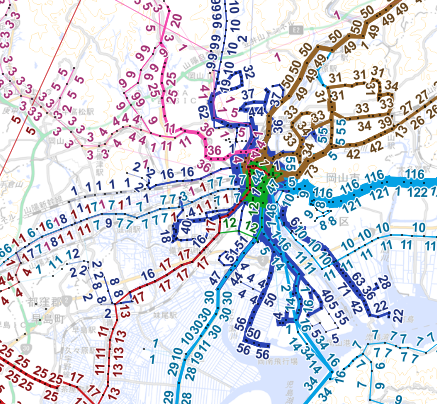 マップ*1
交通分析*1
岡山都市圏におけるバスデータの多目的利用
*1 トラフィックブレイン「公共交通オープンデータ 活用事例と発展への期待」より
*2 Sujiya Systems「その看板」
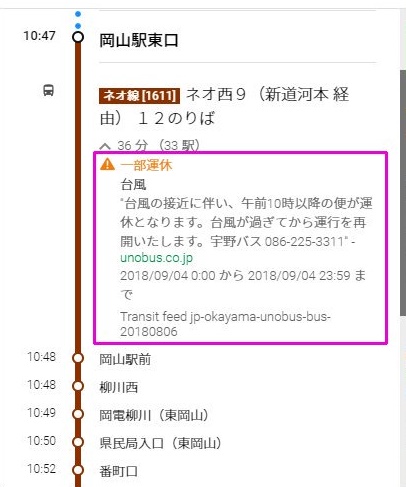 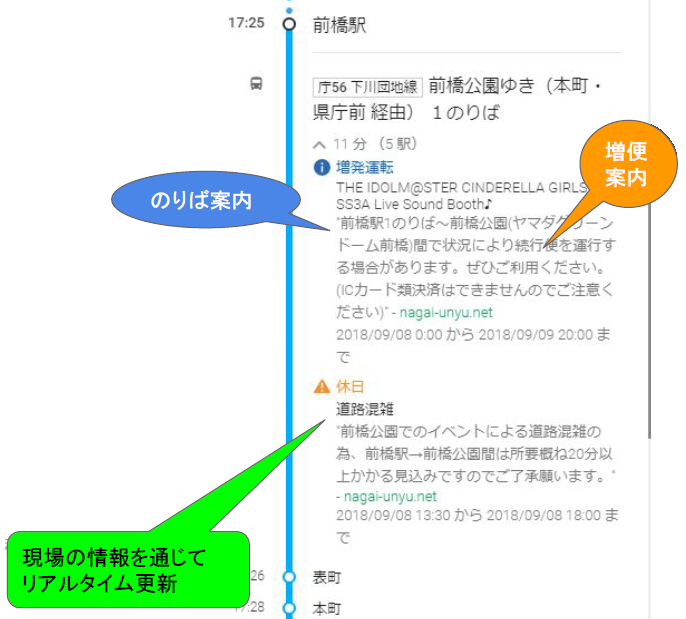 台風時の運休予告（宇野自動車）
イベント時の続行便・混雑案内（永井運輸）
Sujiya Systems Twitter投稿より
永井運輸「 GTFSデータの取組みと災害時への対応」より
経路検索と連動した運行情報案内事例
2
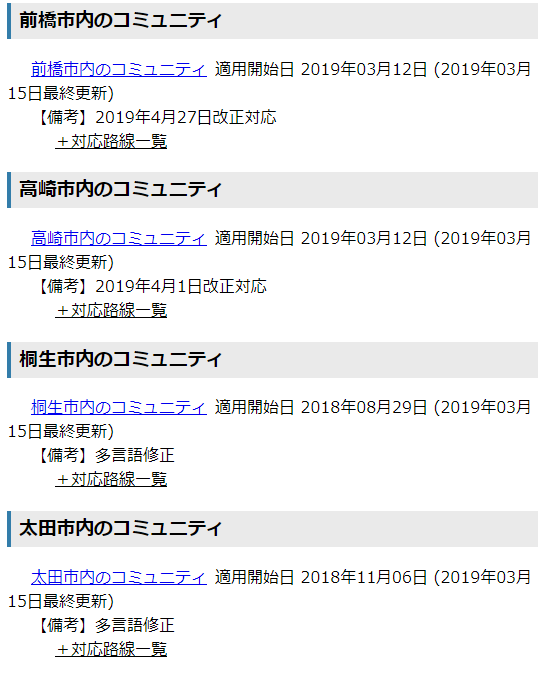 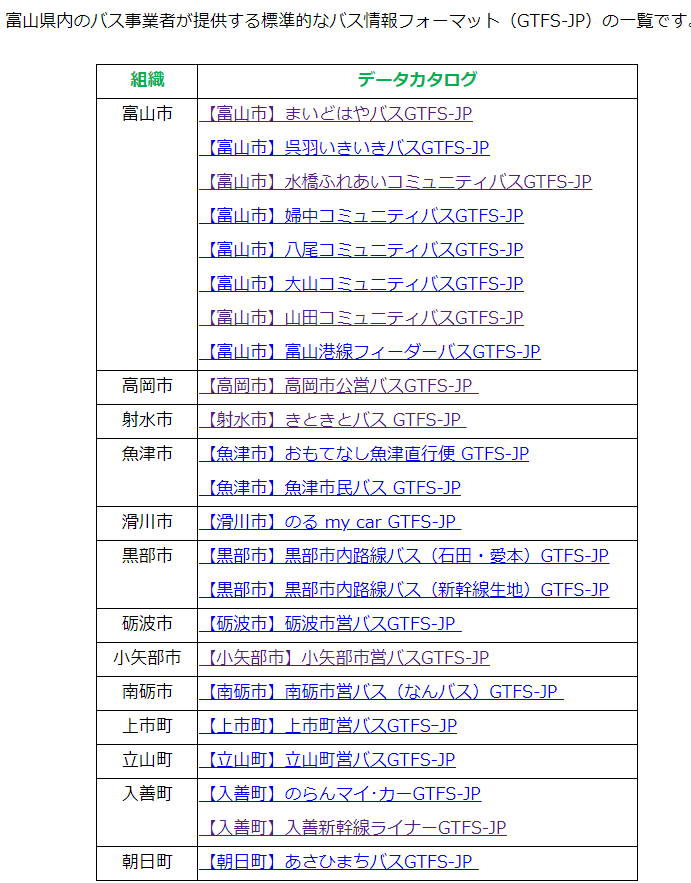 3